DDI Metadata Standards
MAKING DATA EASIER TO FIND
2
Attributions
3
Credits: DDI Train the Trainer Workshop 2018
Alina Danciu
Guillaume Duffes
Adrian Dușa
Lauren Eickhorst
Dan Gillman
Arofan Gregory
Taras Günther
Lea Sztuk Haahr
Sanda Ionescu
Jon Johnson
Chifundo Kanjala
Kaia Kulla
Amber Leahey
Alexandre Mairot
Johan Fihn Marberg
Hayley Mills
Olof Olofsson
Hilde Orten
Anja Perry
Dan Smith
Wendy Thomas
Joachim Wackerow
Knut Wenzig
4
Credits: DDI Training Working Group 2022
Alina Danciu
Adrian Dusa
Christophe Dzikowski
Dan Gillman
Arofan Gregory
Kaia Kulla
Kathryn Lavender
Jared Lyle
Lucie Marie
Geneviève Michaud 
Hayley Mills
Laura Molloy
Hilde Orten
Catharina Wasner
Jennifer Zeiger
5
Credits: DDI Training Working Group 2023
Alina Danciu
Adrian Dusa
Christophe Dzikowski
Dan Gillman
Arofan Gregory
Kaia Kulla
Kathryn Lavender
Jared Lyle
Lucie Marie
Hayley Mills
Laura Molloy
Hilde Orten
Catharina Wasner
Catherine Yuen
Jennifer Zeiger
6
Scan this QR Code with Your Smartphone to Access the DDI TG Linktree
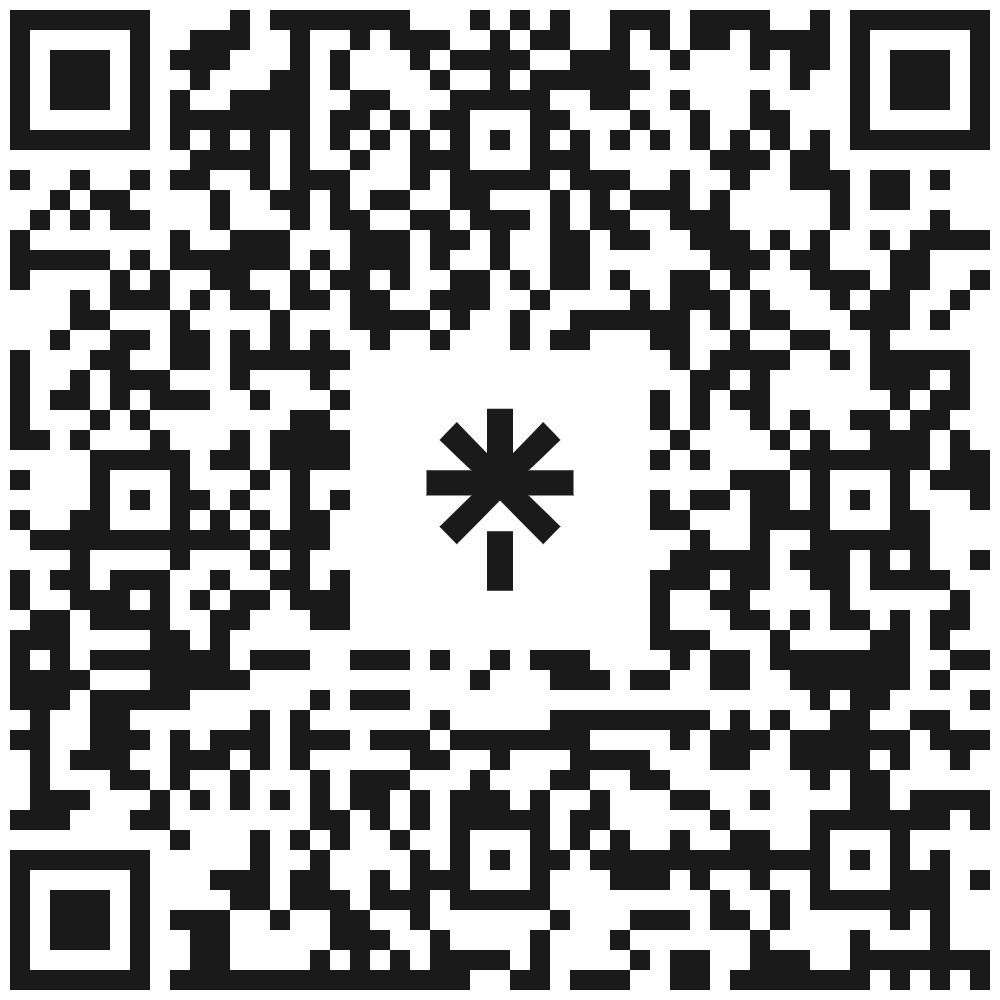 https://linktr.ee/DDItraining
7